《人工智能数学原理与算法》第 3 章：神经网络基础
3.3 深度神经网络
连德富
liandefu@ustc.edu.cn
01
模型加深的训练困境：梯度消失
02
深度模型训练策略：残差连接
目录
深度模型训练策略：归一化
03
04
深度模型训练策略：Xavier初始化 & He初始化
05
深度神经网络的发展历程
01
模型加深的训练困境：梯度消失
02
深度模型训练策略：残差连接
目录
深度模型训练策略：归一化
03
04
深度模型训练策略：Xavier初始化 & He初始化
05
深度神经网络的发展历程
深度模型训练的困境
在卷积神经网络上不断加深网络，训练集的错误率会上升
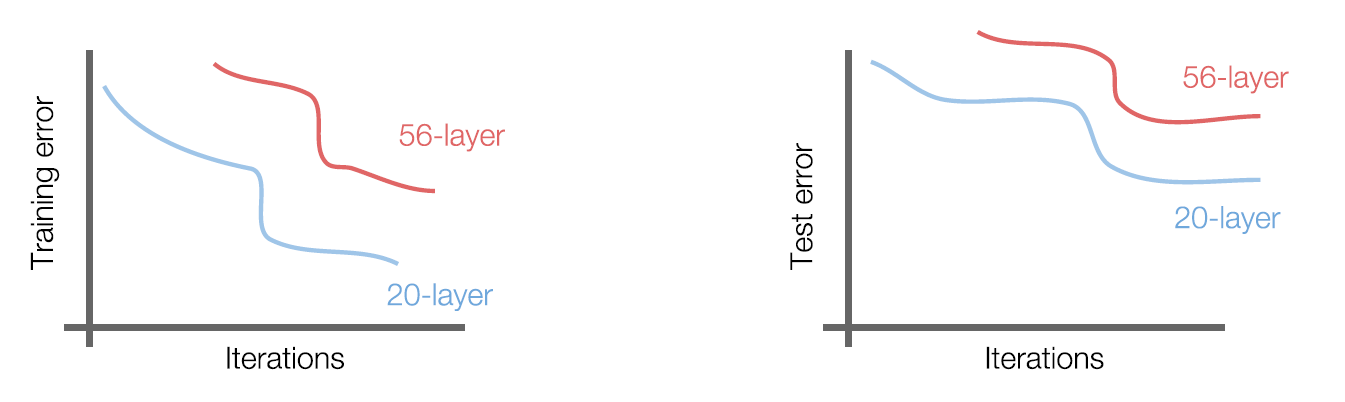 不是过拟合导致, 而是欠拟合
这种现象背后的问题是优化问题，越深的模型越难训练
梯度消失 Gradient Vanishing
回忆前馈神经网络反向传播梯度公式：
第 2 层
第 L-1 层
第 L 层
输入
第 1 层
当这一项小于1时，多层连乘趋近于0
梯度消失 Gradient Vanishing
01
模型加深的训练困境：梯度消失
02
深度模型训练策略：残差连接
目录
深度模型训练策略：归一化
03
04
深度模型训练策略：Xavier初始化 & He初始化
05
深度神经网络的发展历程
残差连接的动机
直观上深层模型不会比浅层模型更差，因为可以通过如下方式构造出这样的深层模型
将浅层模型的所有层拷贝到深层模型的低层，其余的高层都设置为恒等映射
这种构造下的深层模型和浅层模型性能相当
为模型结构添加“直接连接”来鼓励恒等映射的学习
恒等映射
…
…
…
拷贝层参数
典型的卷积网络—ResNet
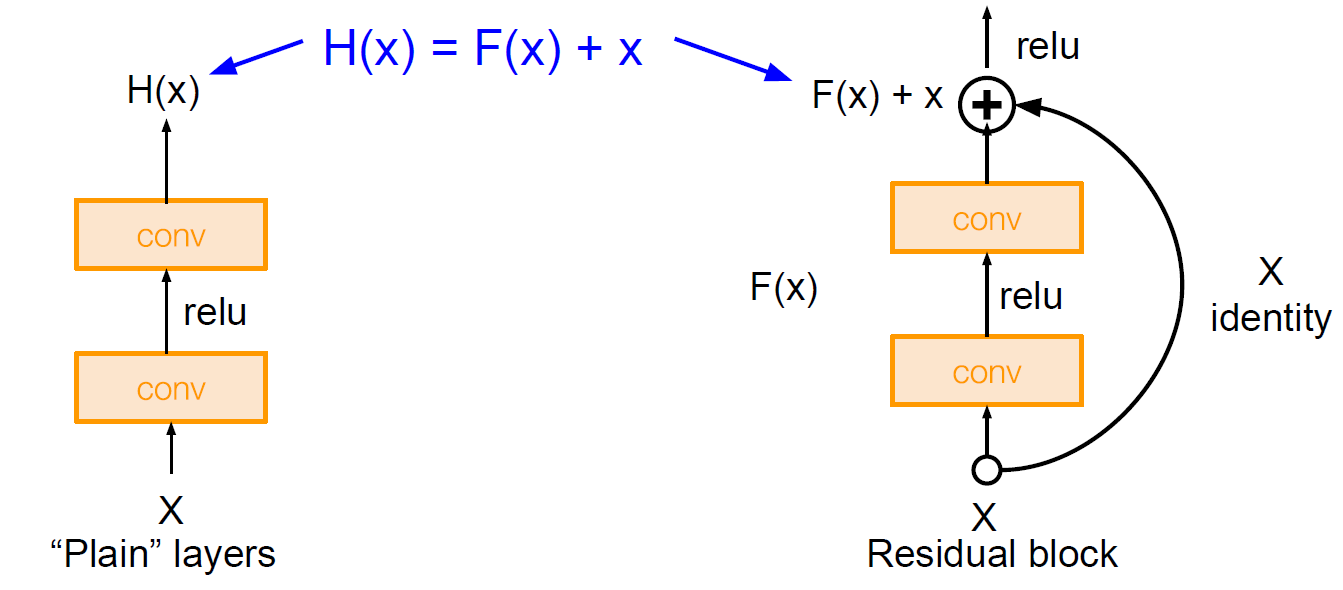 恒等函数
残差函数
典型的卷积网络—ResNet
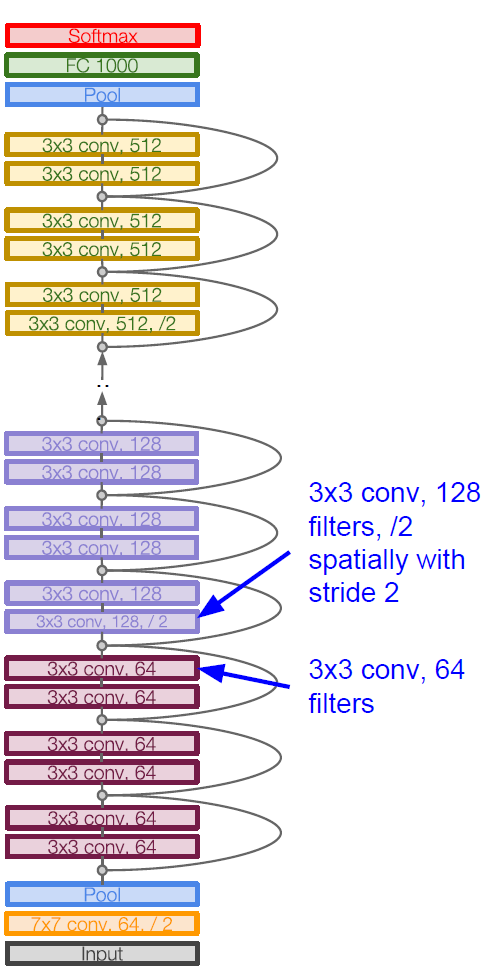 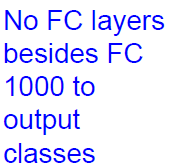 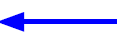 2015 ILSVRC winner （152层，3.57% top 5 error）
用残差连接的极深网络
在ILSVRC’15和COCO’15的所有分类和检测比赛中横扫所有对手
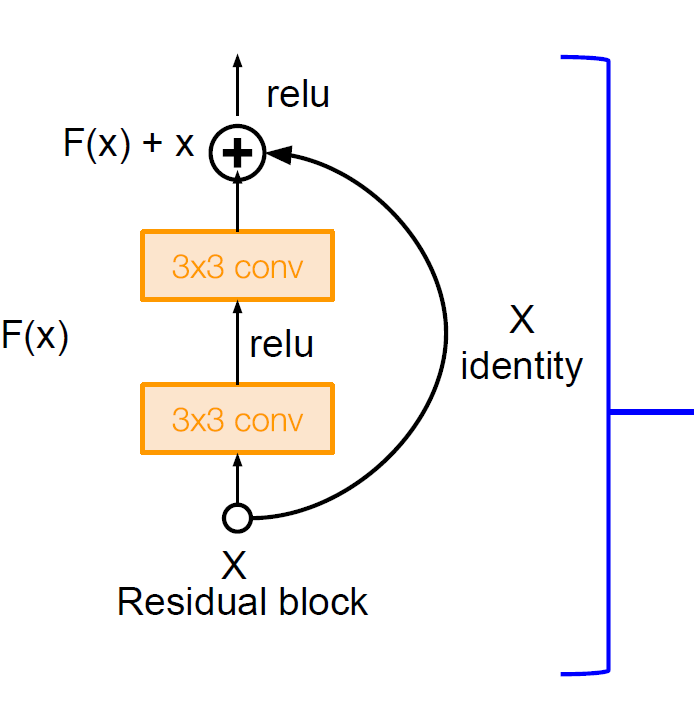 残差网络堆砌残差块
每个残差块里有两个3x3的卷积层
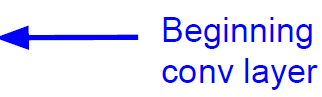 典型的卷积网络—ResNet
利用“bottleneck”层改进效率
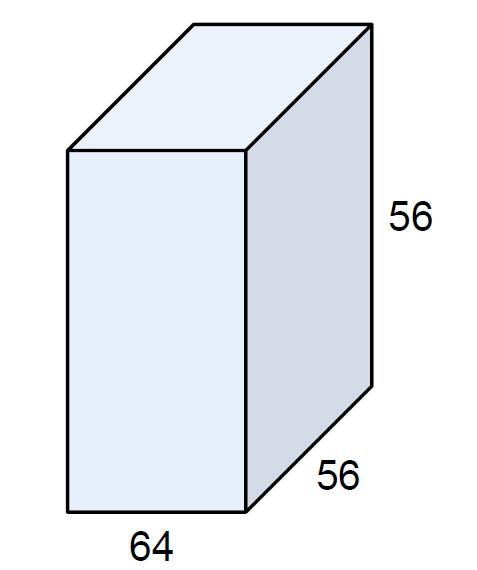 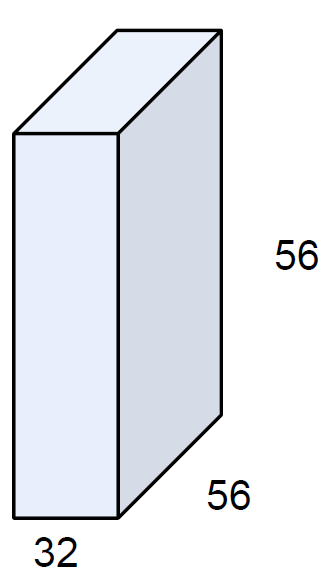 32个1x1卷积
每个核大小为1x1x64
计算64维的向量內积
典型的卷积网络—ResNet
利用“bottleneck”层改进效率
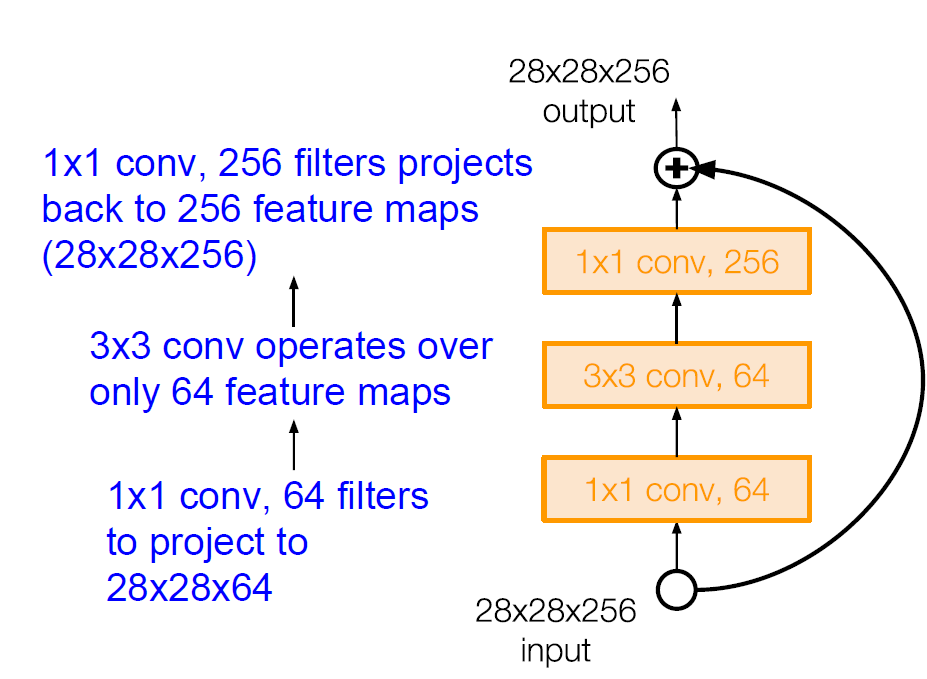 01
模型加深的训练困境：梯度消失
02
深度模型训练策略：残差连接
目录
深度模型训练策略：归一化
03
04
深度模型训练策略：Xavier初始化 & He初始化
05
深度神经网络的发展历程
神经网络优化的挑战
优化地形（ Optimization Landscape ）：在高维空间中损失函数的曲面形状
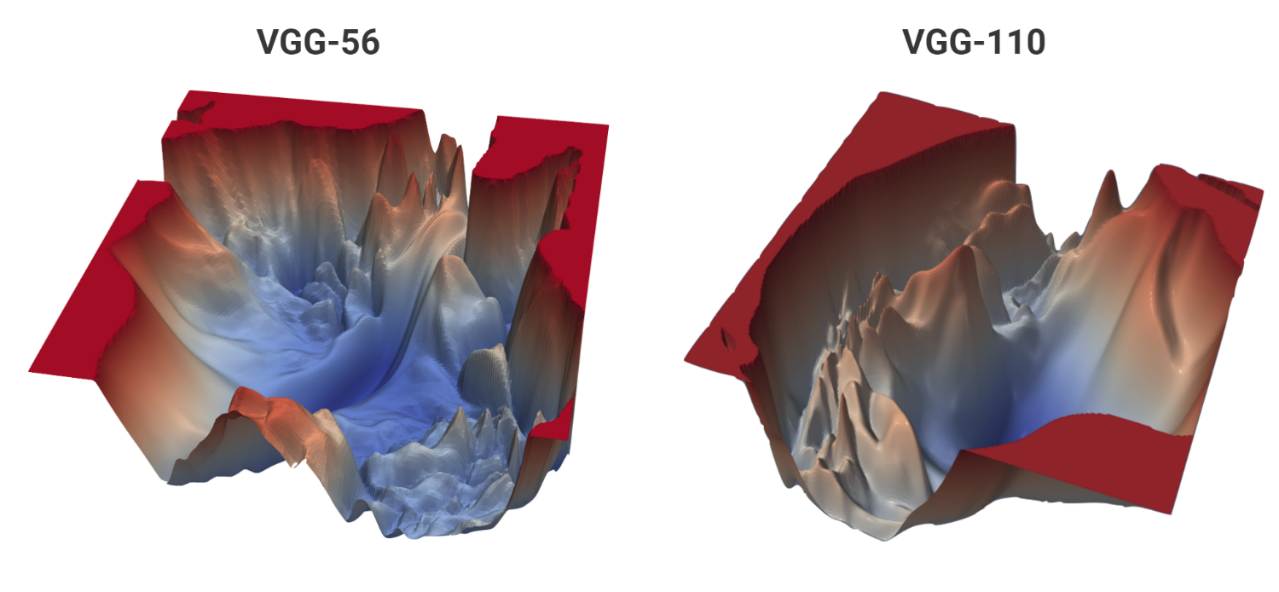 Li H, Xu Z, Taylor G, et al. Visualizing the loss landscape of neural nets[C] //Advances in Neural Information Processing Systems. 2018: 6389-6399.
修改网络结构获得更好的优化地形
好的优化地形通常比较平滑，更容易优化

使用 ReLU 激活函数、残差连接、逐层归一化等
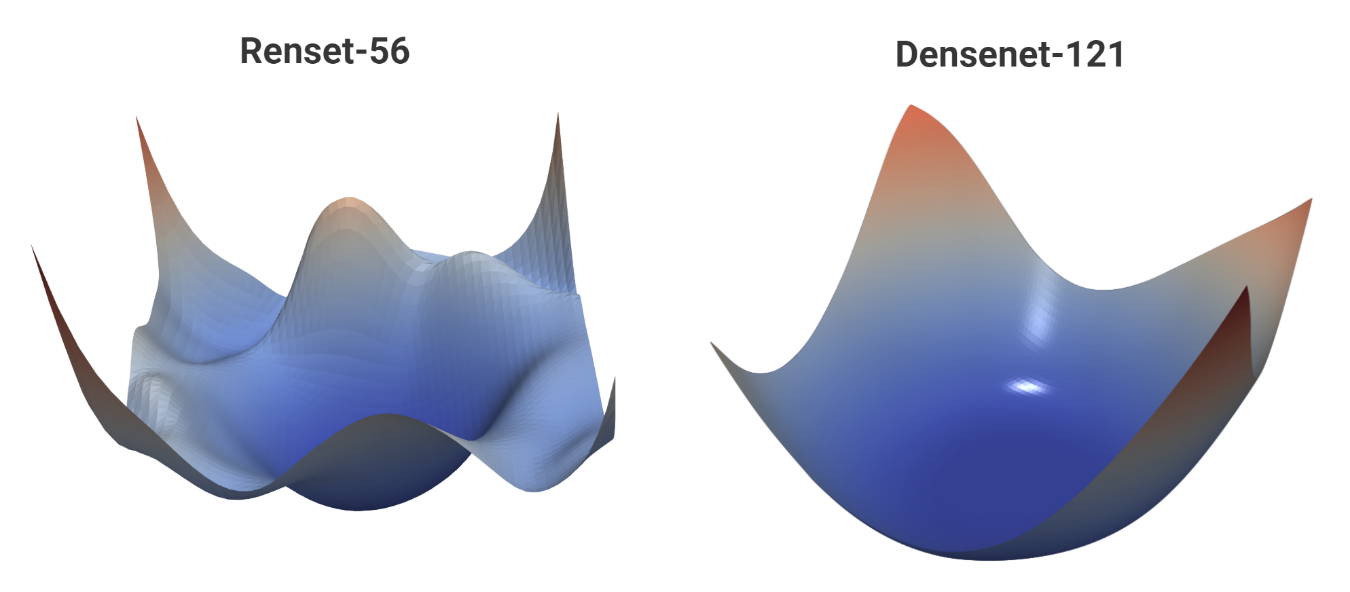 数据归一化
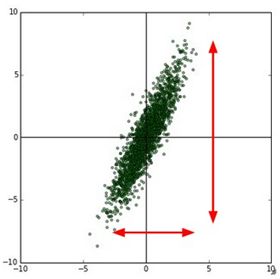 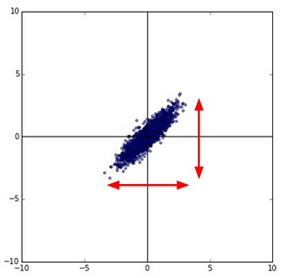 数据归一化：使得不同的特征有相同的尺度
数据归一化
+
+
1, 2 …
1, 2 …
100, 200 …
1, 2 …
损失曲线
损失曲线
数据归一化—标准化
第     个维度
…
…
…
…
…
…
…
归一化后数据的所有维度均为0均值  1方差
数据归一化—最大最小值归一化
第     个维度
计算最大值 maxd

计算最小值 mind
…
…
…
…
…
…
…
归一化后数据的所有维度均在[0,1]
逐层归一化—Batch Normalization (BN)
内部协变量偏移：每一层的参数在更新过程中，会改变下一层输入的分布，神经网络层数越多，表现得越明显。
逐层归一化：使每一层的神经元的分布在训练过程中保持一致。
batch size：K
1. 独立计算该层每个维度的均值和方差
dimension
2. 归一化
逐层归一化—Batch Normalization (BN)
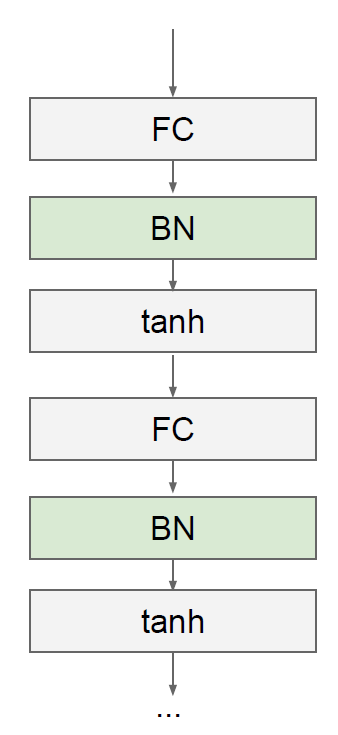 BN层一般在非线性激活函数和仿射变换之后
每层的输入通常是前一层的非线性激活函数的输出
由于非线性激活函数，每层输入通常是非高斯的，不适合进行标准化
逐层归一化—Batch Normalization (BN)
逐层归一化—Batch Normalization (BN)
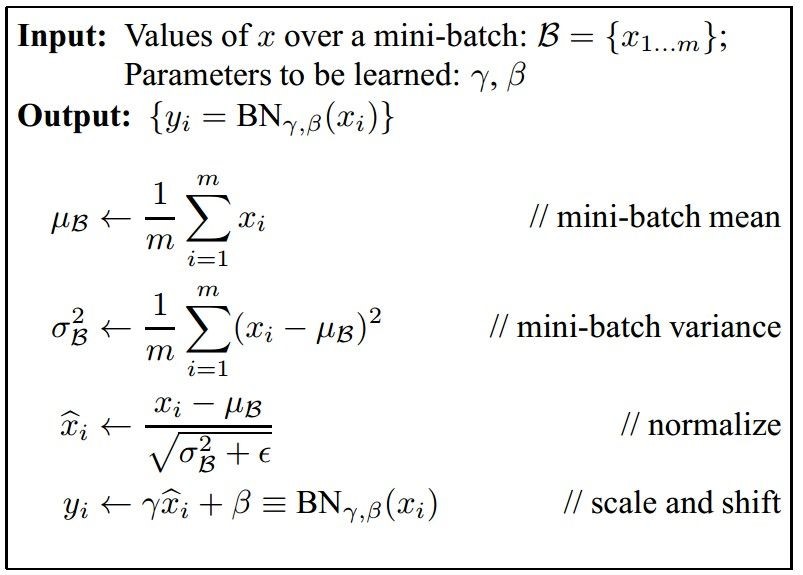 BN的作用
改善梯度的传播
允许比较大的学习率
减小初始化的影响
batch size不能太小，否则会导致算法性能下降
逐层归一化—Batch Normalization (BN)
测试过程和训练过程有所不同，测试时单个示例输入

均值和方差不是在测试集的batch上计算，而是通过追踪训练时整个（训练）数据集上的均值和方差。

实践中，可以通过移动平均来计算

可以对单一样本评估
逐层归一化—Batch Normalization (BN)
全连接网络的BN
卷积网络的BN
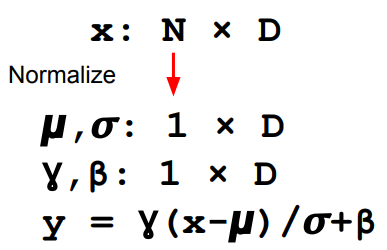 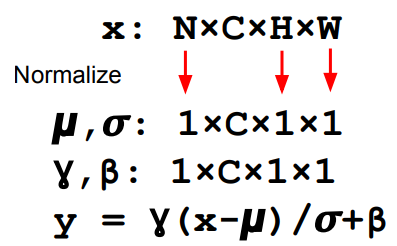 逐层归一化—Layer Normalization (LN)
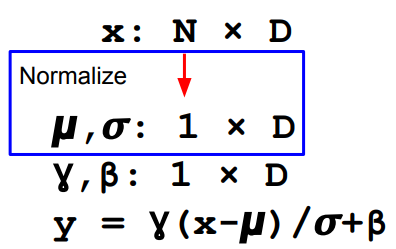 batch size：K
dimension
Batch Norm
全连接网络的BN
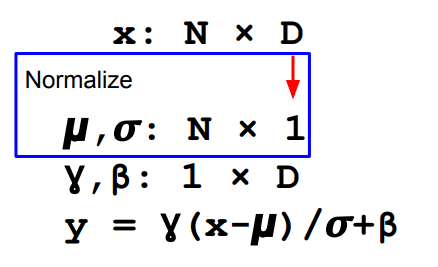 Layer Norm
训练和测试时操作一致
用在循环神经网络等模型中
全连接网络的LN
逐层归一化—Layer Normalization (LN)
批归一化 (BN) 在处理序列数据（如文本等），由于不同文本的长度不同，导致处理某些tokens的 BN 时计算估值不合理。
Hello , How do you do ? (7 tokens)
Nice to meet you . <pad> <pad> (5 tokens + 2 pad tokens)
I love baseball . <pad> <pad> (5 tokens + 2 pad tokens)
批归一化 (BN) 在Batch Size较小的时候，估算的统计值不合理。

层归一化 (LN) 只关注同一层的不同神经元的归一化，因此没有上述问题。
逐层归一化—RMS Normalization
Root Mean Square Layer Normalization (Zhang et al., 2019)
RMS Norm 是 Layer Norm 的改进版本：Layer Norm 的计算效率低下。
当前的主流大语言模型（如 LLaMA2, Qwen2 等）都采用 RMS Norm.
归一化—dynamic tanh
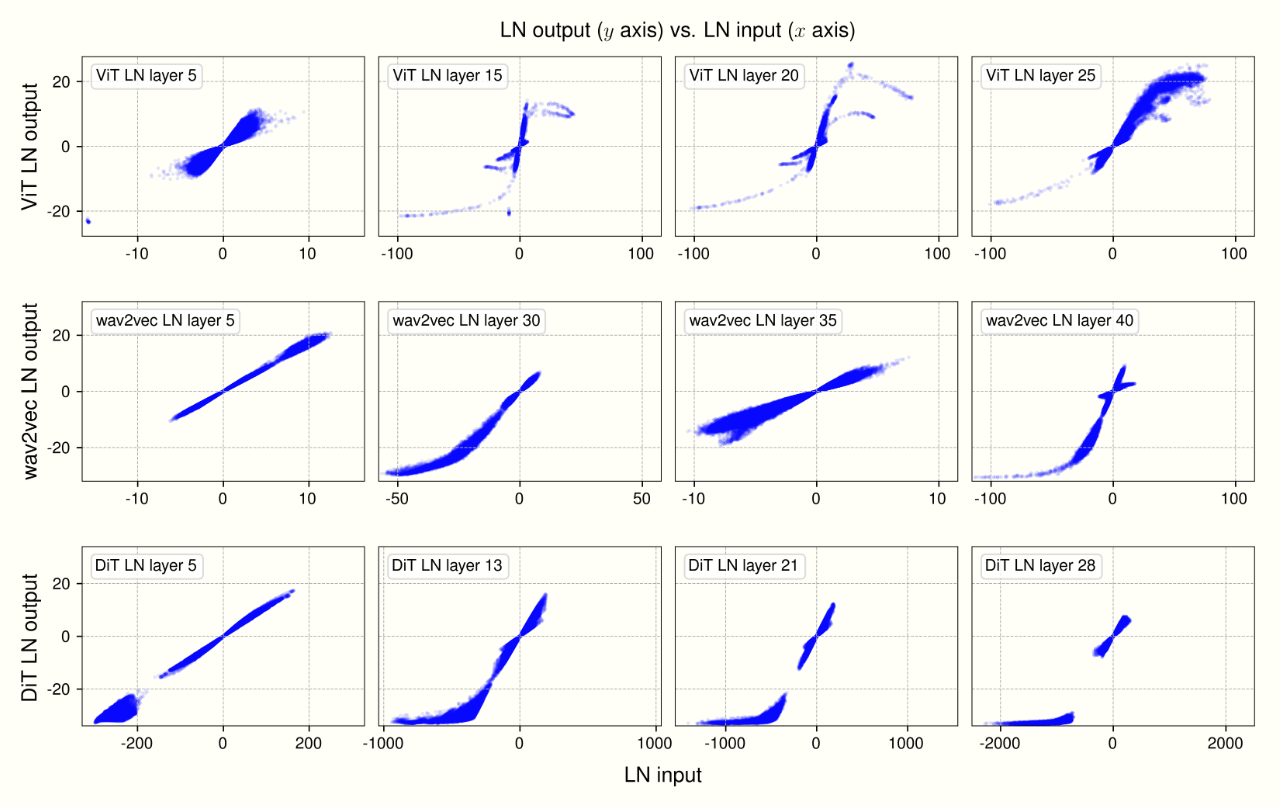 归一化—dynamic tanh
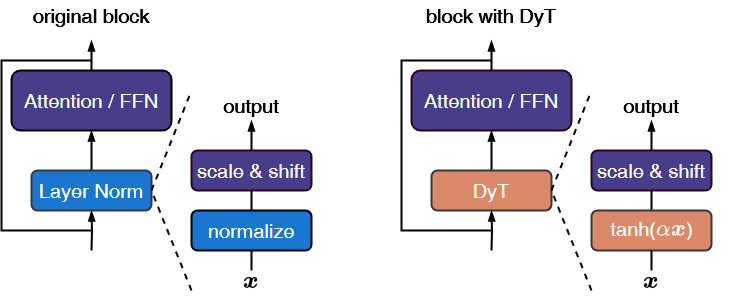 实例归一化—Instance Normalization (IN)
卷积网络的BN
卷积网络的IN
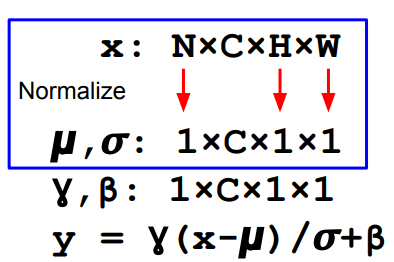 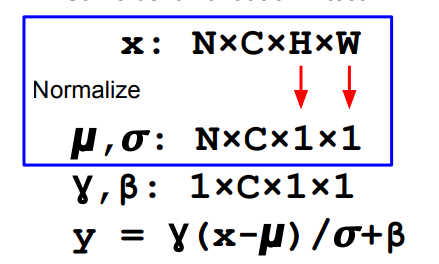 归一化层的比较
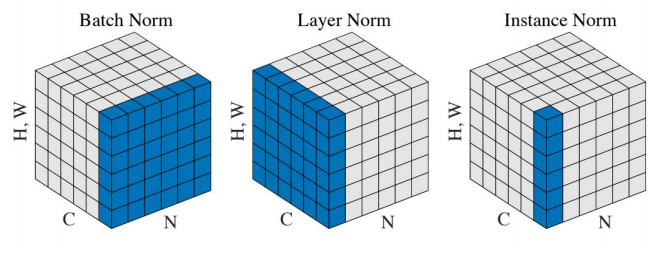 实例归一化—Instance Normalization (IN)
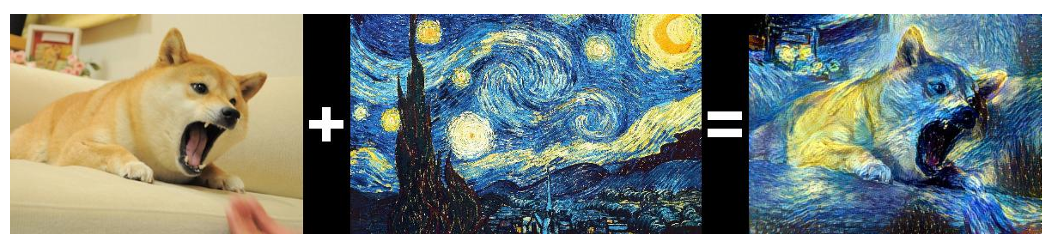 在风格迁移（style transfer）中，我们通常认为：
“内容”：是图像中的轮廓、结构，比如房子、山、水、树的位置。
“风格”：是颜色、纹理、笔触、明暗对比等“视觉气质”。
[Speaker Notes: 在风格迁移（style transfer）中，我们通常认为：
“内容”：是图像中的轮廓、结构，比如房子、山、水、树的位置。
“风格”：是颜色、纹理、笔触、明暗对比等“视觉气质”。


为什么特征图的 均值和方差 跟风格有关？
我们来想象一下 CNN 中一个中间层的 feature map（特征图）：
每个 channel 可以看作是对某一类纹理/图案的响应。
均值 表示该纹理在这张图中出现的“强度”；
方差 表示这个纹理在图中变化的“程度”。
👉 所以：
如果一张图某些通道的均值偏高，可能意味着那种纹理/颜色更明显（比如很多红色/圆形纹理）；
如果某通道方差很大，可能意味着这个纹理在图中有很强的空间变化，也是一种风格特征。

🧪 实验中发现了什么？
Ulyanov 等人在风格迁移任务中发现：
即使输入的是同一张内容图，改变 feature map 的均值和方差，就能生成不同风格的图像。
于是他们提出 Instance Normalization：
把每张图像每个通道的均值和方差归一化掉，这样模型就不会被原图像的“风格统计信息”所干扰，而能更专注于生成目标风格。

🧩 用一句更直白的话总结那句话：
“作者发现，CNN 中 feature map 每个通道的均值和方差，其实隐含着原图的‘风格信息’，所以他们在每个样本的每个通道里进行归一化，这样可以让生成模型摆脱原图风格的影响，更好地控制生成图的风格。”]
实例归一化—Instance Normalization (IN)
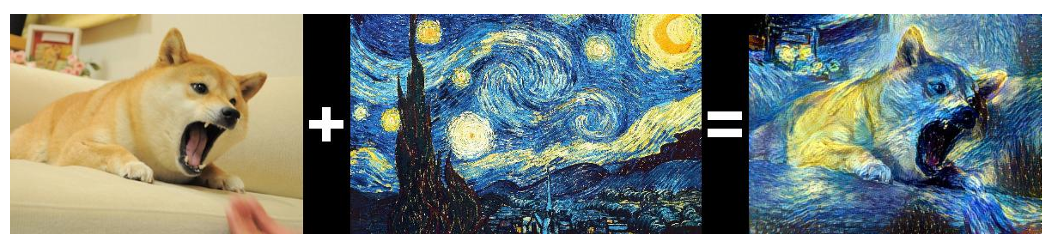 想象一下 CNN 中一个中间层的 feature map（特征图）
每个 channel 可以看作是对某一类纹理/图案的响应
均值 表示该纹理在这张图中出现的“强度”
方差 表示这个纹理在图中变化的“程度”
均值和方差变化的含义：
如果一张图某些通道的均值偏高，可能意味着那种纹理/颜色更明显（比如很多红色/圆形纹理）
如果某通道方差很大，可能意味着这个纹理在图中有很强的空间变化，也是一种风格特征。
改变 feature map 的均值和方差，就能生成不同风格的图像。
[Speaker Notes: 在风格迁移（style transfer）中，我们通常认为：
“内容”：是图像中的轮廓、结构，比如房子、山、水、树的位置。
“风格”：是颜色、纹理、笔触、明暗对比等“视觉气质”。


为什么特征图的 均值和方差 跟风格有关？
我们来想象一下 CNN 中一个中间层的 feature map（特征图）：
每个 channel 可以看作是对某一类纹理/图案的响应。
均值 表示该纹理在这张图中出现的“强度”；
方差 表示这个纹理在图中变化的“程度”。
👉 所以：
如果一张图某些通道的均值偏高，可能意味着那种纹理/颜色更明显（比如很多红色/圆形纹理）；
如果某通道方差很大，可能意味着这个纹理在图中有很强的空间变化，也是一种风格特征。

🧪 实验中发现了什么？
Ulyanov 等人在风格迁移任务中发现：
即使输入的是同一张内容图，改变 feature map 的均值和方差，就能生成不同风格的图像。
于是他们提出 Instance Normalization：
把每张图像每个通道的均值和方差归一化掉，这样模型就不会被原图像的“风格统计信息”所干扰，而能更专注于生成目标风格。

🧩 用一句更直白的话总结那句话：
“作者发现，CNN 中 feature map 每个通道的均值和方差，其实隐含着原图的‘风格信息’，所以他们在每个样本的每个通道里进行归一化，这样可以让生成模型摆脱原图风格的影响，更好地控制生成图的风格。”]
实例归一化—Instance Normalization (IN)
卷积网络的BN
卷积网络的IN
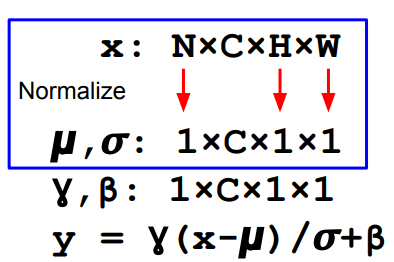 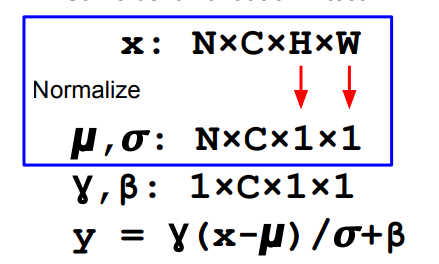 Instance Normalization (IN, Ulyanov et al., 2016) 最初应用于图像的风格迁移领域。作者发现，在生成模型中，feature map 中各个 channel 的均值和方差都会影响最终生成图像的风格，因此在每个 channel 中都进行归一化。
[Speaker Notes: 在风格迁移（style transfer）中，我们通常认为：
“内容”：是图像中的轮廓、结构，比如房子、山、水、树的位置。
“风格”：是颜色、纹理、笔触、明暗对比等“视觉气质”。


为什么特征图的 均值和方差 跟风格有关？
我们来想象一下 CNN 中一个中间层的 feature map（特征图）：
每个 channel 可以看作是对某一类纹理/图案的响应。
均值 表示该纹理在这张图中出现的“强度”；
方差 表示这个纹理在图中变化的“程度”。
👉 所以：
如果一张图某些通道的均值偏高，可能意味着那种纹理/颜色更明显（比如很多红色/圆形纹理）；
如果某通道方差很大，可能意味着这个纹理在图中有很强的空间变化，也是一种风格特征。

🧪 实验中发现了什么？
Ulyanov 等人在风格迁移任务中发现：
即使输入的是同一张内容图，改变 feature map 的均值和方差，就能生成不同风格的图像。
于是他们提出 Instance Normalization：
把每张图像每个通道的均值和方差归一化掉，这样模型就不会被原图像的“风格统计信息”所干扰，而能更专注于生成目标风格。

🧩 用一句更直白的话总结那句话：
“作者发现，CNN 中 feature map 每个通道的均值和方差，其实隐含着原图的‘风格信息’，所以他们在每个样本的每个通道里进行归一化，这样可以让生成模型摆脱原图风格的影响，更好地控制生成图的风格。”]
逐层归一化—Group Normalization (GN)
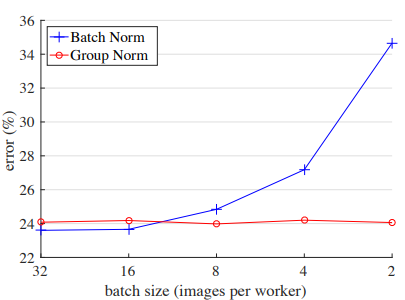 观察：
batch size 比较大时 (batch size = 32, 16)，Batch Norm 效果略微好于 Group Norm；
batch size 比较小时 (batch size = 8, 4, 2)，Group Norm 效果明显好于 Batch Norm。
归一化层的比较
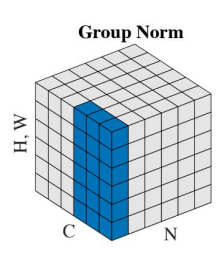 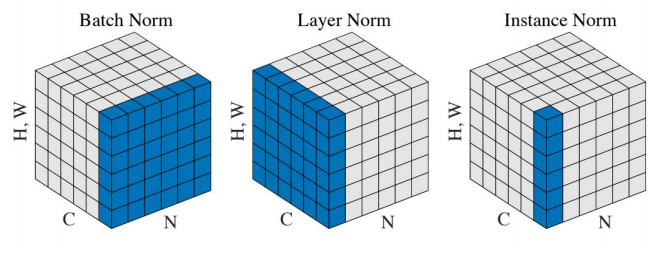 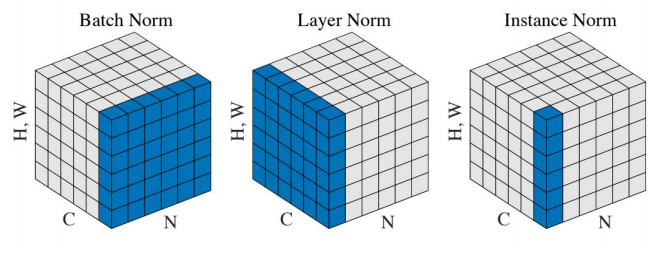 Group Norm (GN) 适用于占用显存比较大的任务，比如图像分割。对这类任务，可能 batch size 只能是个位数。此时，BN 对数据的均值和标准差估计很不精确。GN 也是独立于 batch 的，它是 Layer Norm 和 Instance Norm 的折中。

GN 将每一个样本 feature map 的 channel 分成 G 组，每组包含 C/G 个 channel，然后将这些 channel 中的元素求均值和标准差来进行归一化。
01
模型加深的训练困境：梯度消失
02
深度模型训练策略：残差连接
目录
深度模型训练策略：归一化
03
04
深度模型训练策略：Xavier初始化 & He初始化
05
深度神经网络的发展历程
01
模型加深的训练困境：梯度消失
02
深度模型训练策略：残差连接
目录
深度模型训练策略：归一化
03
04
深度模型训练策略：Xavier初始化 & He初始化
05
深度神经网络的发展历程
随机初始化
在浅层网络时效果不错，但是深层网络就有较大问题
随机初始化的问题
看看激活函数的输出统计
10层，每层500个神经元，用tanh非线性函数，用小随机数初始化
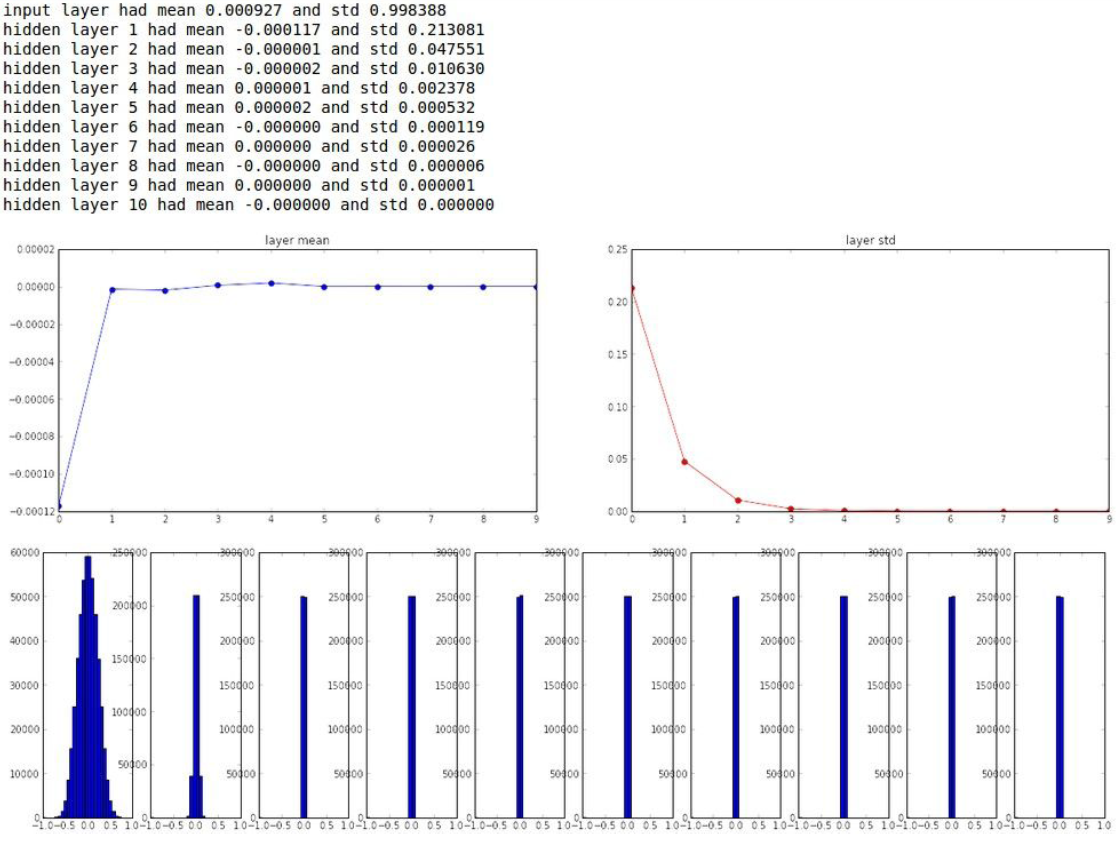 所有的激活输出都变成0
随机初始化的问题
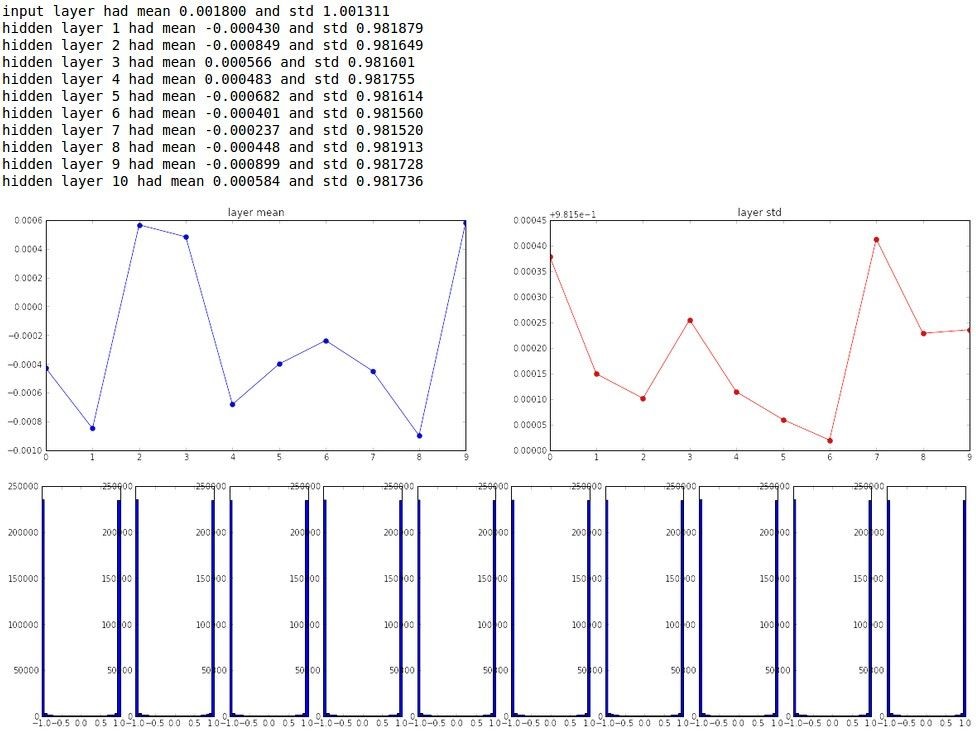 激活函数输出饱和，输出1或者-1，
梯度为0
Xavier 初始化 (Glorot et al., 2010)
也可以为均匀分布
Xavier 初始化的问题
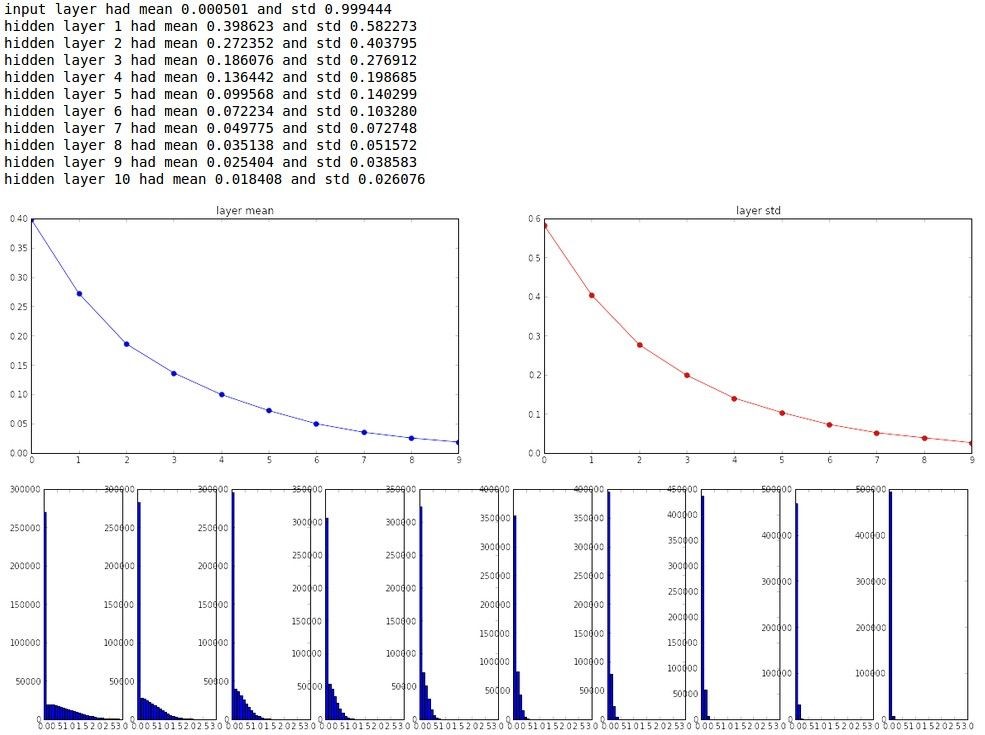 当使用ReLU时，方差又接近0
He 初始化（针对ReLU激活）
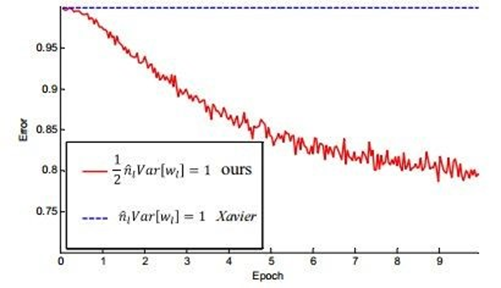 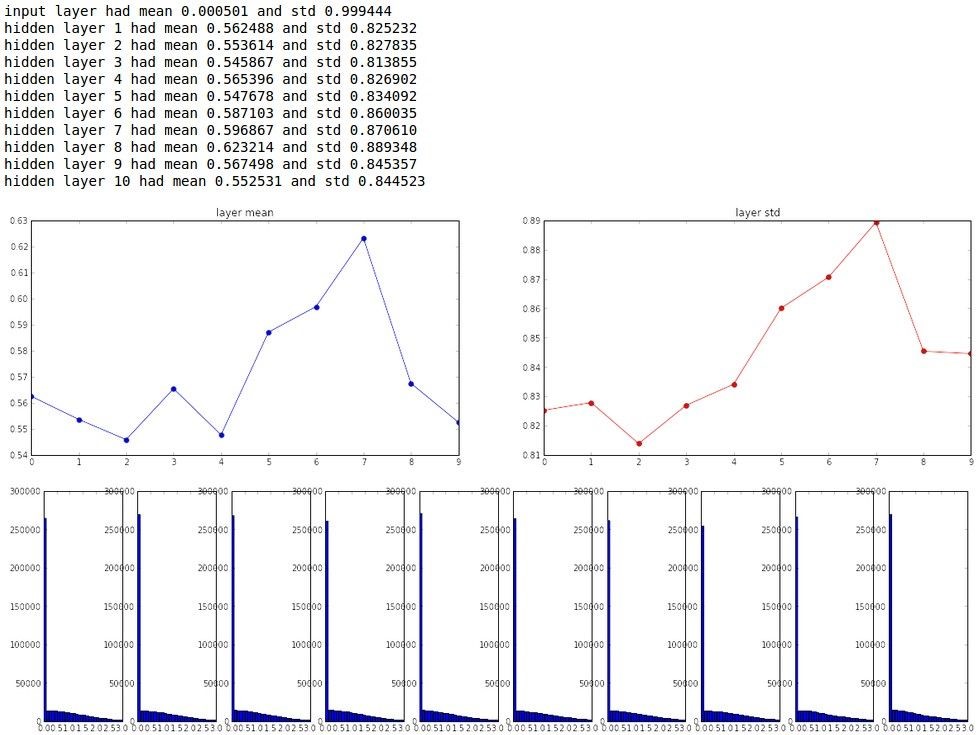 [He et al., 2015]
权重初始化背后的数学 (He et al., 2015)
权重初始化背后的数学
权重初始化背后的数学
研究反向传播时可以得出类似的结论
权重初始化背后的数学
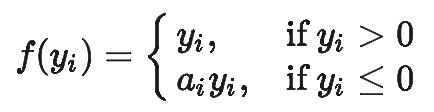 权重初始化的总结
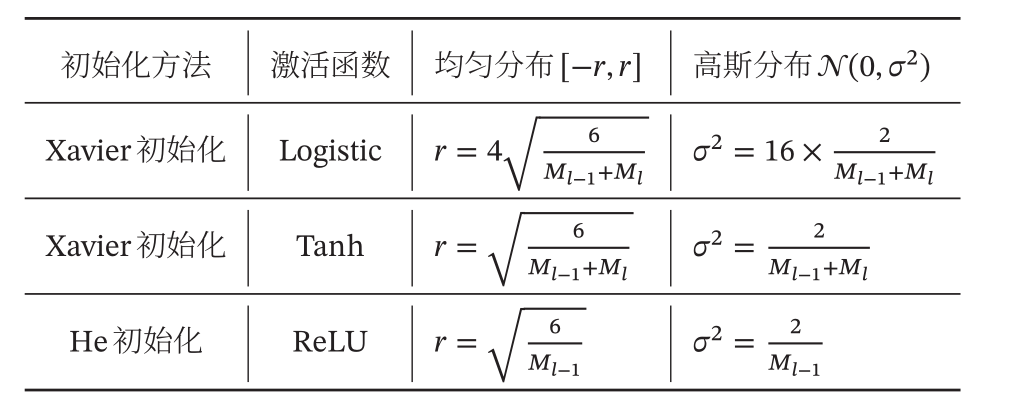 01
模型加深的训练困境：梯度消失
02
深度模型训练策略：残差连接
目录
深度模型训练策略：归一化
03
04
深度模型训练策略：Xavier初始化 & He初始化
05
深度神经网络的发展历程
卷积神经网络
典型结构
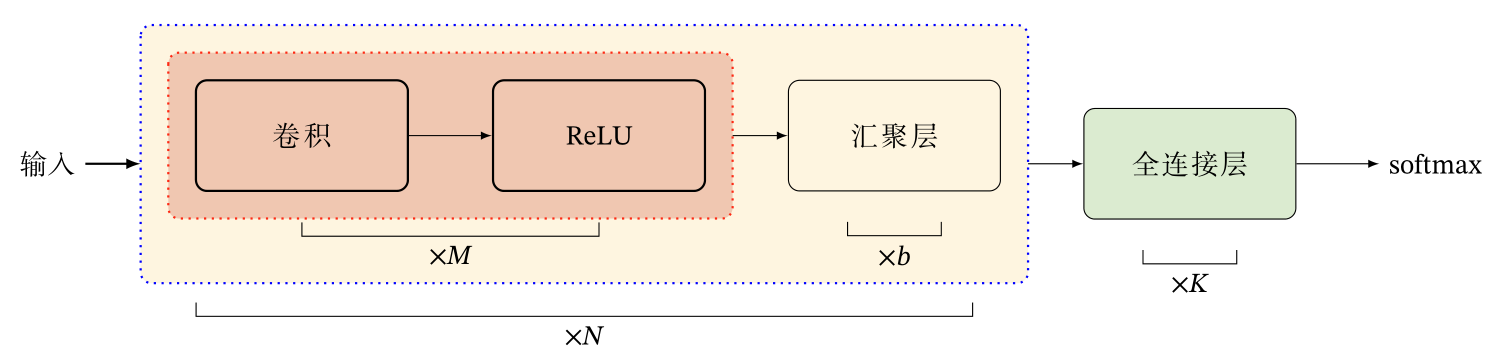 一个卷积块为连续M 个卷积层和b个汇聚层（M通常设置为2 ∼ 5，b为0或1）。一个卷积网络中可以堆叠N 个连续的卷积块，然后在接着K 个全连接层（N 的取值区间比较大，比如1 ∼ 100或者更大；K一般为0 ∼ 2）。
第一个深度卷积网络—AlexNet
2012 ILSVRC winner 
top 5 error of 16% compared to runner-up with 26% error
第一个现代深度卷积网络模型
首次使用了很多现代深度卷积网络的一些技术方法
使用GPU进行并行训练，采用了ReLU作为非线性激活函数，使用Dropout防止过拟合，使用数据增强
5个卷积层、3个汇聚层和3个全连接层
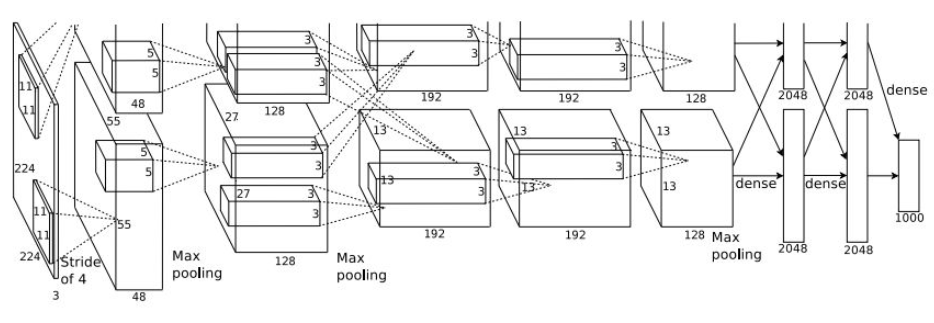 第一个深度卷积网络—AlexNet
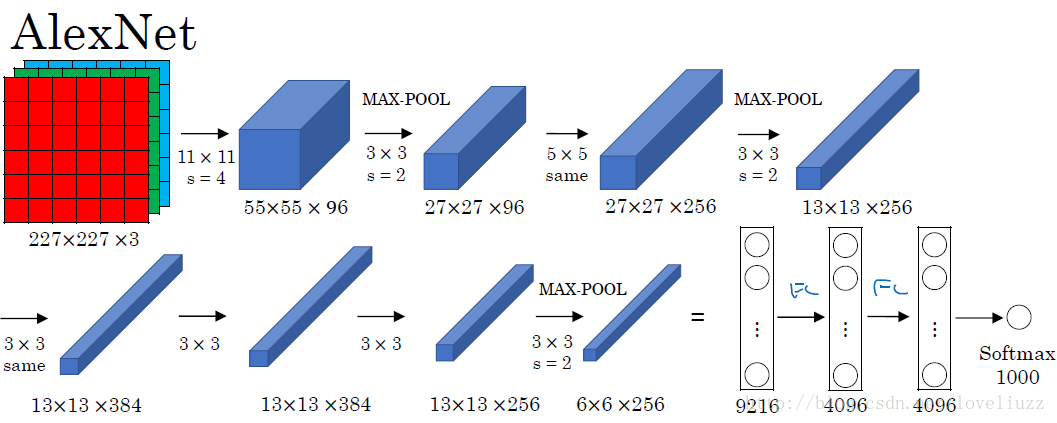 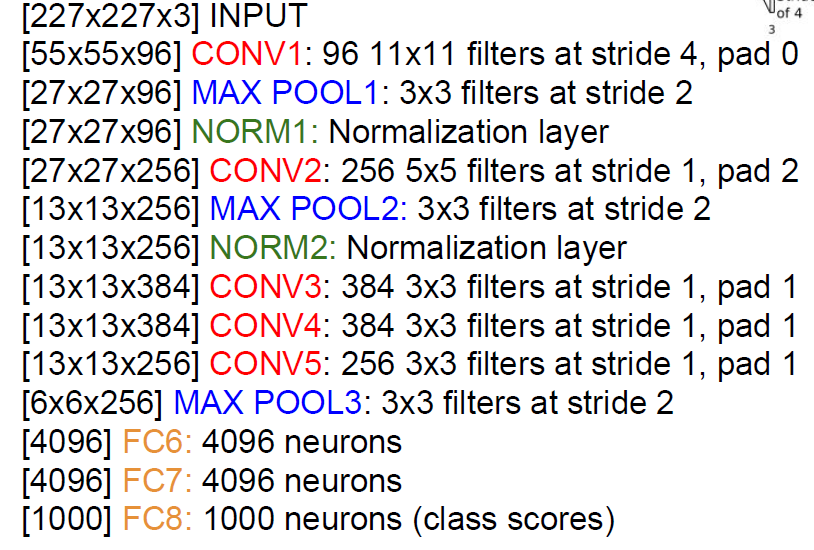 4096
9216
4096
Large Scale Visual Recognition Challenge
第一个基于CNN的冠军
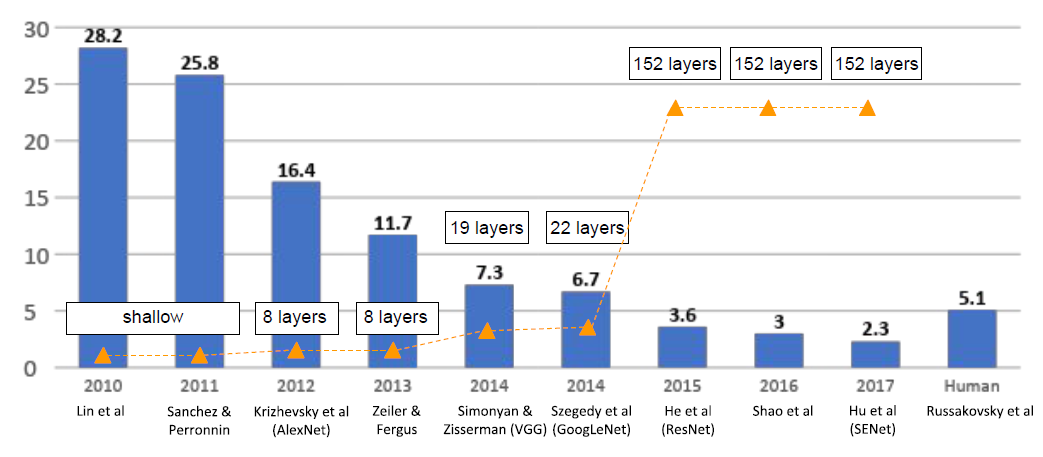 ZFNet: AlexNet上的调参版
Large Scale Visual Recognition Challenge
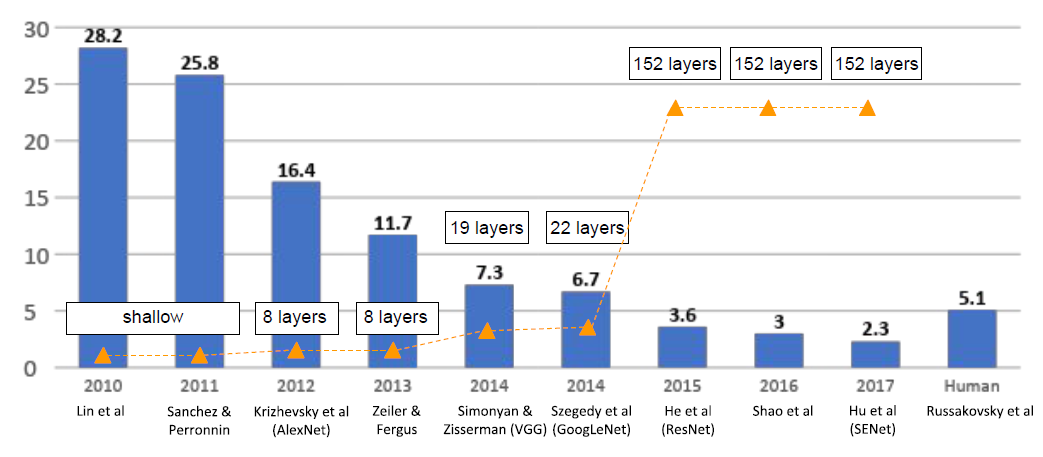 更深的网络
典型的卷积网络—VGG
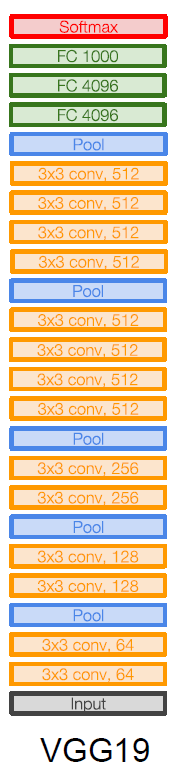 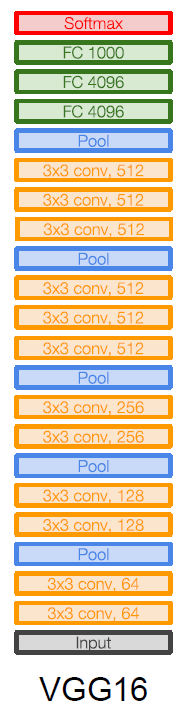 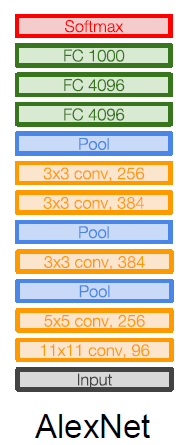 11.7% top 5 error in ILSVRC’13 (ZFNet)
典型的卷积网络—VGG
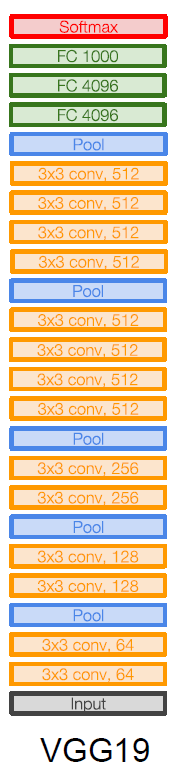 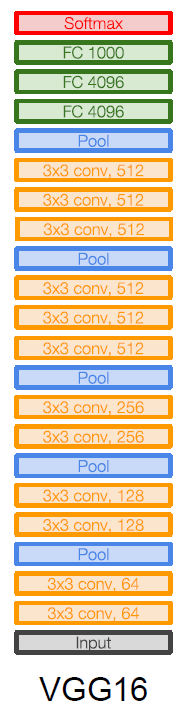 为什么更小的核（3x3）
3个3x3的卷积层的堆放的有效感受野和一个7x7的相同
典型的卷积网络—VGG
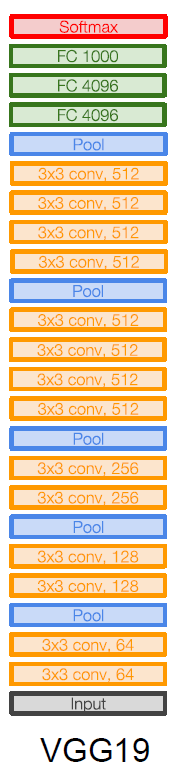 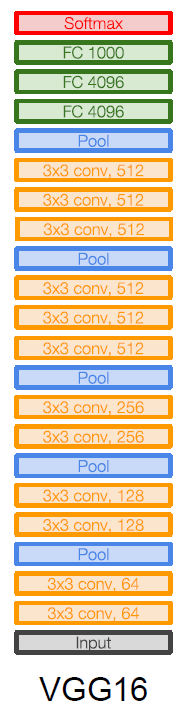 为什么更小的核（3x3）
3个3x3的卷积层的堆放的有效感受野和一个7x7的相同
更深的卷积层，非线性更强
参数更少
假设每层C通道，参数个数
典型的卷积网络—VGG
INPUT: [224x224x3] memory: 224*224*3=150K params: 0
CONV3-64: [224x224x64] memory: 224*224*64=3.2M params: (3*3*3)*64 = 1,728
CONV3-64: [224x224x64] memory: 224*224*64=3.2M params: (3*3*64)*64 = 36,864
POOL2: [112x112x64] memory: 112*112*64=800K params: 0
CONV3-128: [112x112x128] memory: 112*112*128=1.6M params: (3*3*64)*128 = 73,728
CONV3-128: [112x112x128] memory: 112*112*128=1.6M params: (3*3*128)*128 = 147,456
POOL2: [56x56x128] memory: 56*56*128=400K params: 0
CONV3-256: [56x56x256] memory: 56*56*256=800K params: (3*3*128)*256 = 294,912
CONV3-256: [56x56x256] memory: 56*56*256=800K params: (3*3*256)*256 = 589,824
CONV3-256: [56x56x256] memory: 56*56*256=800K params: (3*3*256)*256 = 589,824
POOL2: [28x28x256] memory: 28*28*256=200K params: 0
CONV3-512: [28x28x512] memory: 28*28*512=400K params: (3*3*256)*512 = 1,179,648
CONV3-512: [28x28x512] memory: 28*28*512=400K params: (3*3*512)*512 = 2,359,296
CONV3-512: [28x28x512] memory: 28*28*512=400K params: (3*3*512)*512 = 2,359,296
POOL2: [14x14x512] memory: 14*14*512=100K params: 0
CONV3-512: [14x14x512] memory: 14*14*512=100K params: (3*3*512)*512 = 2,359,296
CONV3-512: [14x14x512] memory: 14*14*512=100K params: (3*3*512)*512 = 2,359,296
CONV3-512: [14x14x512] memory: 14*14*512=100K params: (3*3*512)*512 = 2,359,296
POOL2: [7x7x512] memory: 7*7*512=25K params: 0
FC: [1x1x4096] memory: 4096 params: 7*7*512*4096 = 102,760,448
FC: [1x1x4096] memory: 4096 params: 4096*4096 = 16,777,216
FC: [1x1x1000] memory: 1000 params: 4096*1000 = 4,096,000
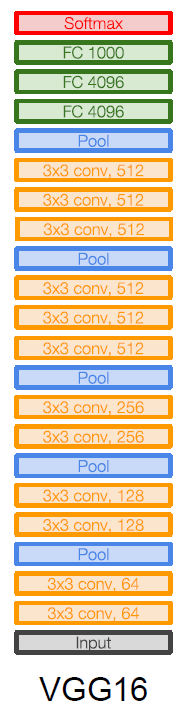 TOTAL memory: 24M * 4 bytes ~= 96MB / image 
TOTAL params: 138M parameters
典型的卷积网络—GoogLeNet
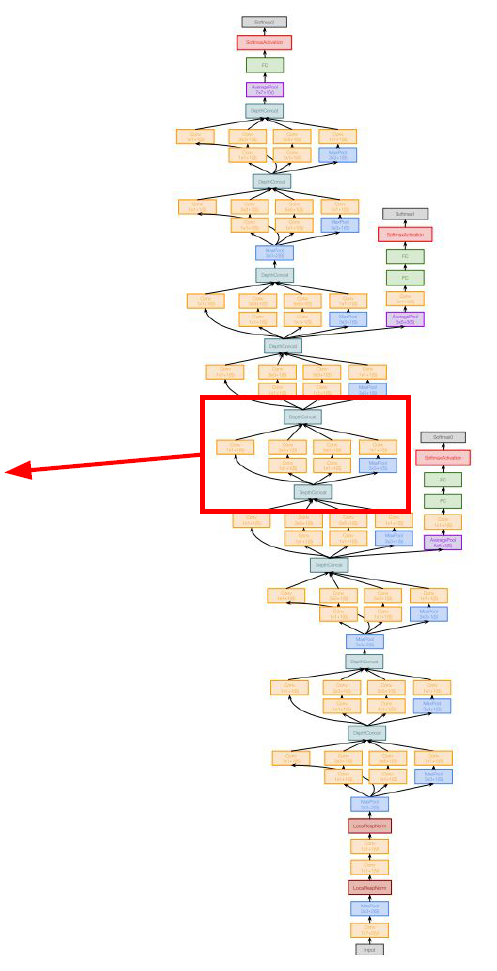 2014 ILSVRC winner (6.7% top 5 error)
更深的网络（ 22层），没有FC层，且计算效率高
只有5M 参数，比AlexNet的60M参数的1/12
由多个inception模块和少量的汇聚层堆叠而成
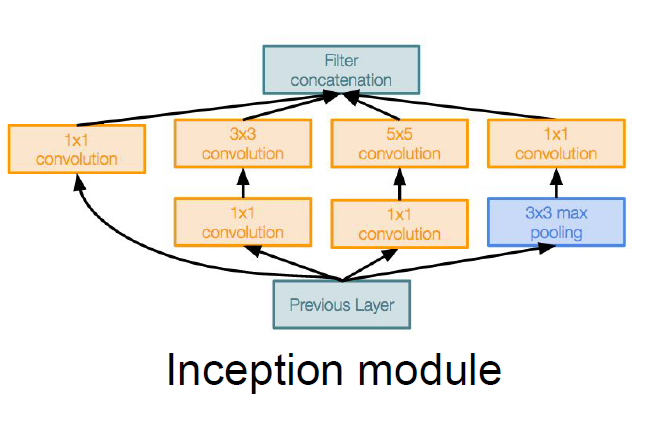 典型的卷积网络—GoogLeNet
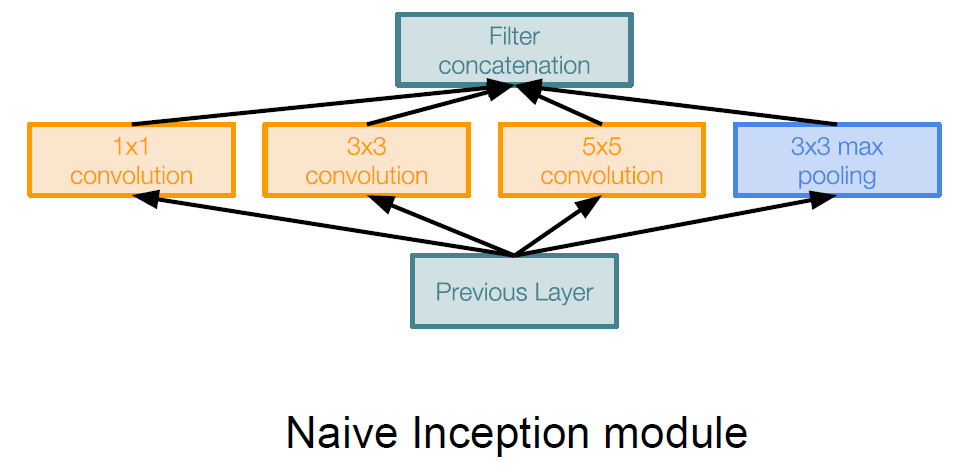 在深度维度上拼接滤波器的输出
在卷积网络中，如何设置卷积层的卷积核大小是一个十分关键的问题
Inception同时使用1 × 1、3 × 3、5 × 5等不同大小的卷积核（对应不同感受野），将得到的特征映射在深度上拼接起来作为输出特征映射
典型的卷积网络—GoogLeNet
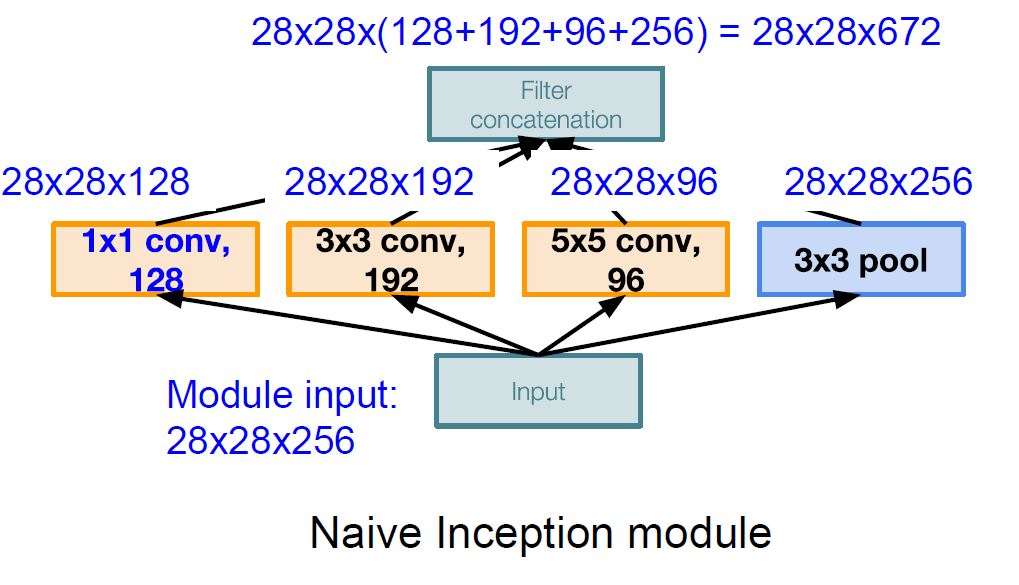 在深度维度上拼接滤波器的输出
计算复杂度大
Conv Ops:
[1x1 conv, 128] 28x28x128x1x1x256
[3x3 conv, 192] 28x28x192x3x3x256
[5x5 conv, 96] 28x28x96x5x5x256
Total: 854M ops
典型的卷积网络—GoogLeNet
使用“bottleneck” 层（1x1卷积）来减少特征深度
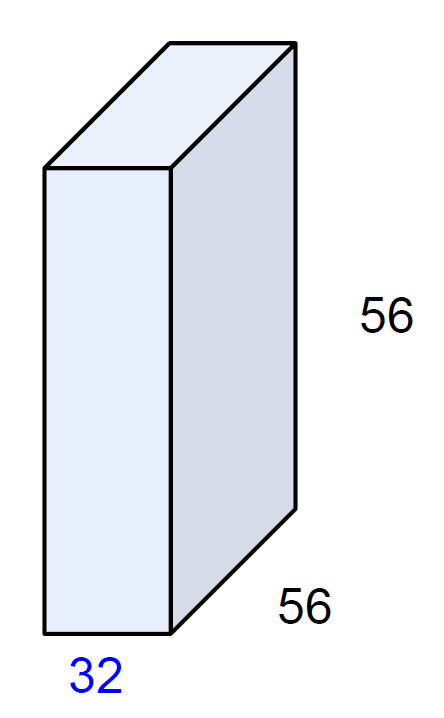 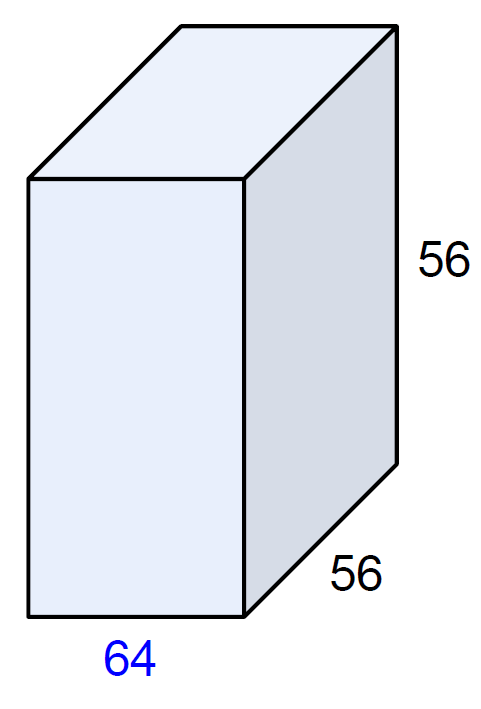 32个1x1卷积
每个核大小为1x1x64
计算64维的向量內积
将深度投影到低维空间
典型的卷积网络—GoogLeNet
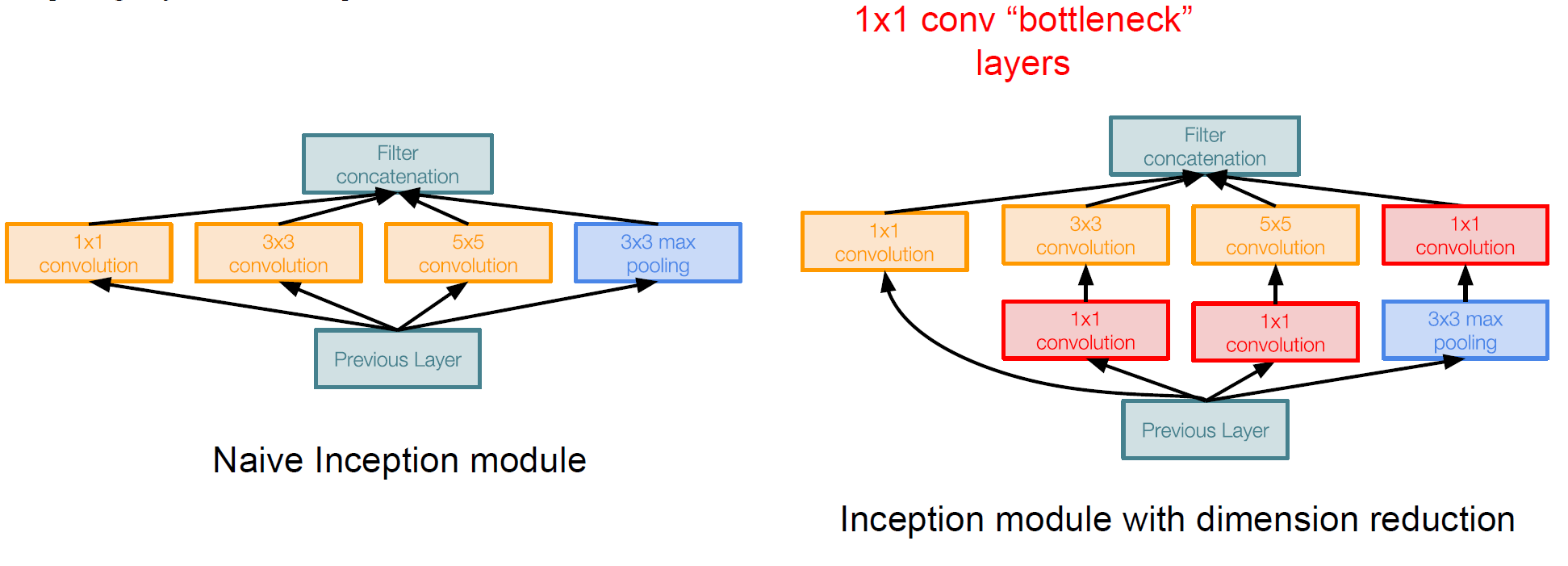 典型的卷积网络—GoogLeNet
Conv Ops:
[1x1 conv, 64] 28x28x64x1x1x256
[1x1 conv, 64] 28x28x64x1x1x256
[1x1 conv, 128] 28x28x128x1x1x256
[3x3 conv, 192] 28x28x192x3x3x64
[5x5 conv, 96] 28x28x96x5x5x64
[1x1 conv, 64] 28x28x64x1x1x256
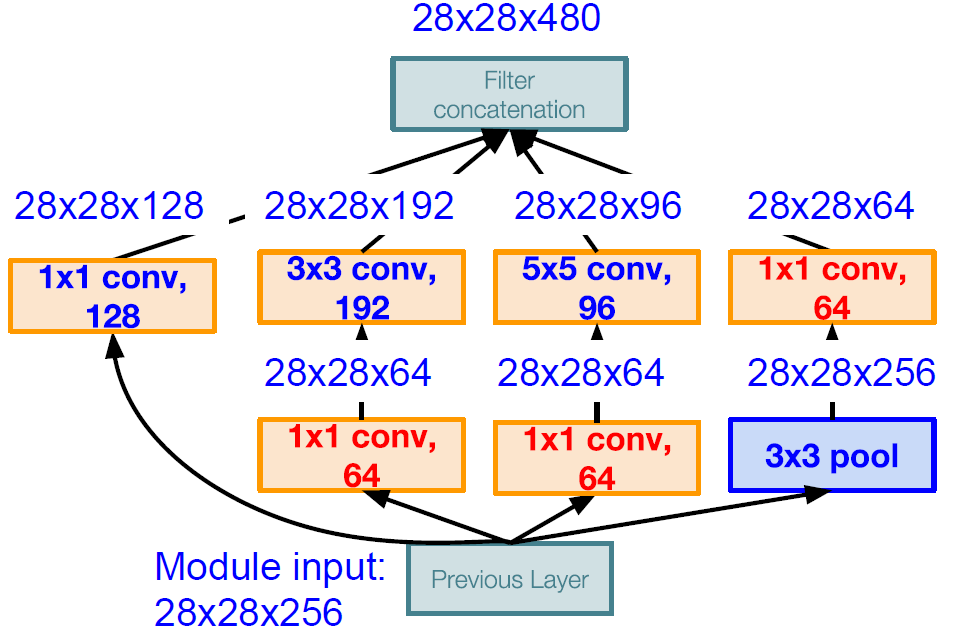 从Total: 854M ops降到了Total: 358M ops
Inception模块 v3
用多层的小卷积核来替换大的卷积核，以减少计算量和参数量。
使用两层3x3的卷积来替换v1中的5x5的卷积
使用连续的nx1和1xn来替换nxn的卷积。
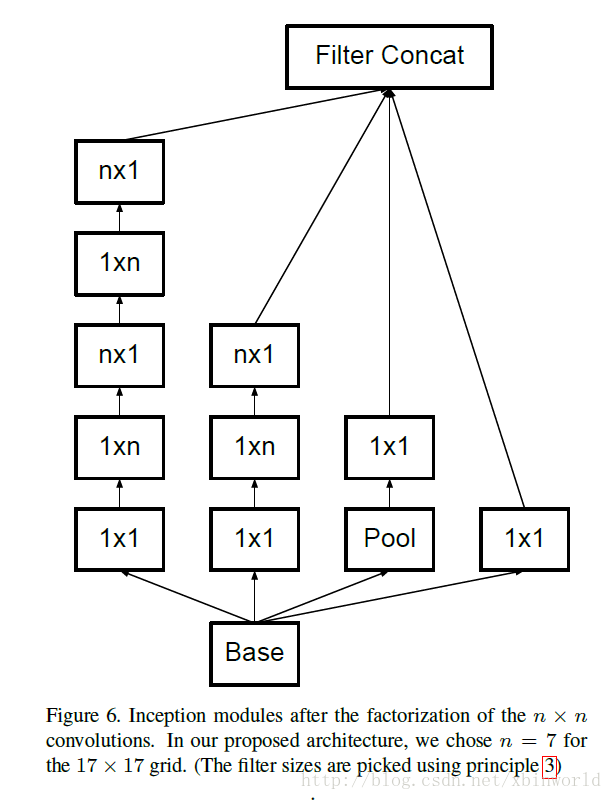 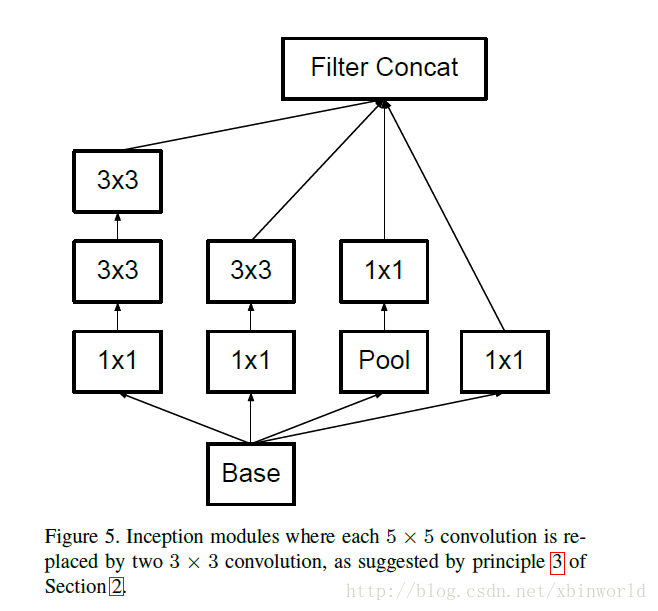 Large Scale Visual Recognition Challenge
“深度” 革命
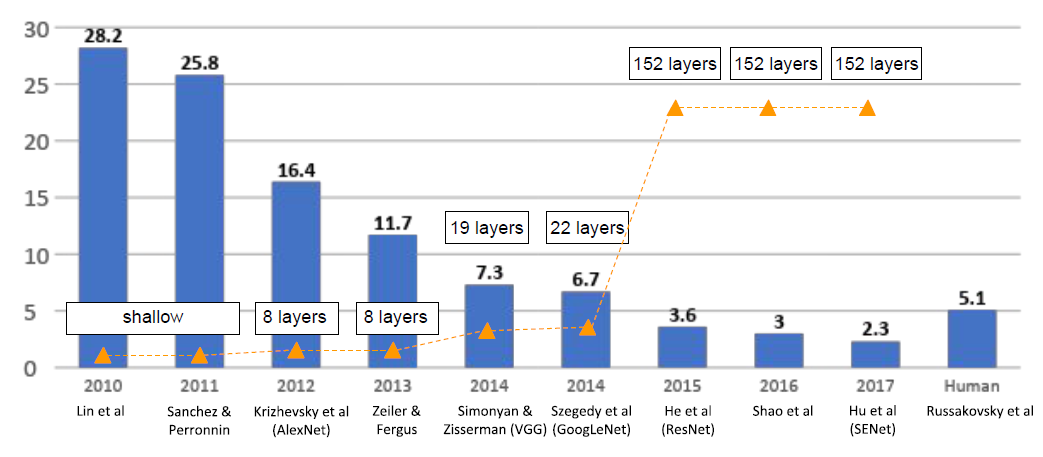 作业习题
（1）试推导出如下的初始化方式






（2）试着推导49页PRelu的初始化方式

（3）按照60页面的方式计算下ResNet的参数量和激活的存储开销
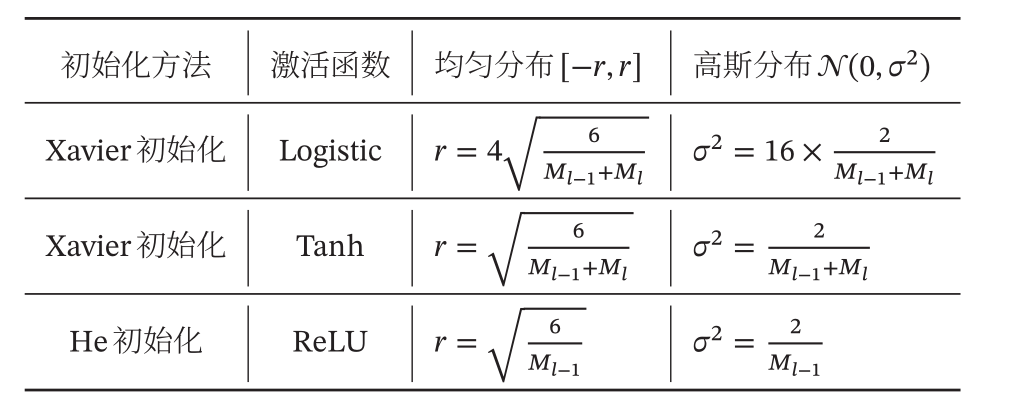 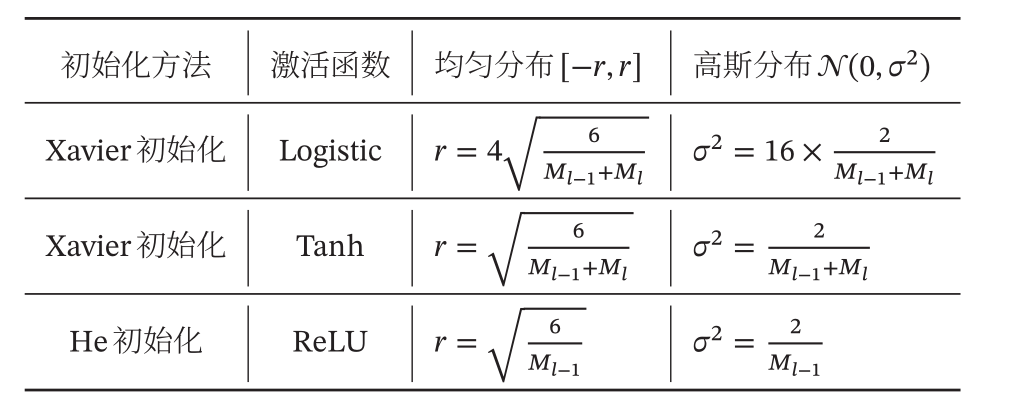